Geopolitika 3
Státy a závislá území 3
Současná závislá území
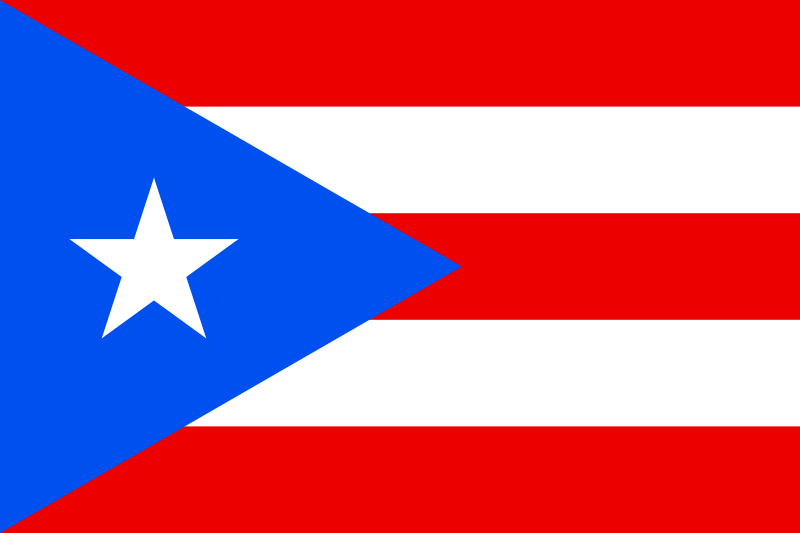 Velké rozdíly v počtu obyvatel i rozloze
S výjimkou Francouzské Guyany ostrovy
Dohromady pouze 7 milionů obyvatel (z toho 3,6 mil. na Portoriku)
Přes vžitou představu spíš bohatá území bez snahy osamostatnit se (Kajmanské ostrovy, Bermudy)
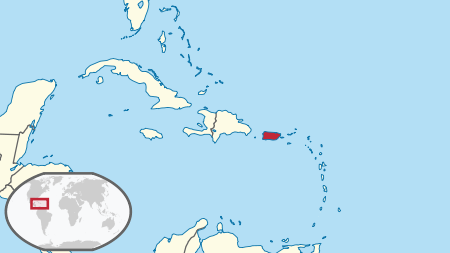 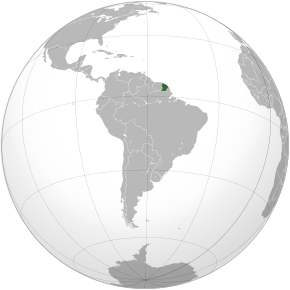 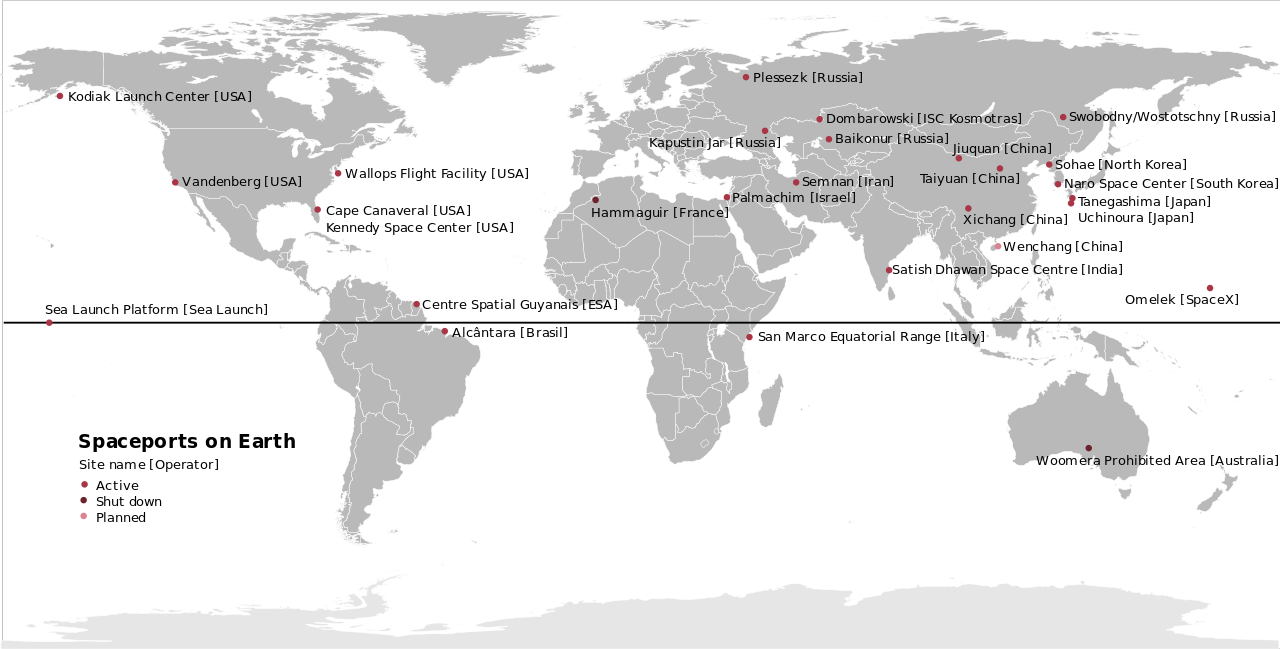 Hospodářsky se zaměřují na cestovní ruch, finančnictví, jednostranný průmysl, nebo využívají vhodné dopravní polohy.
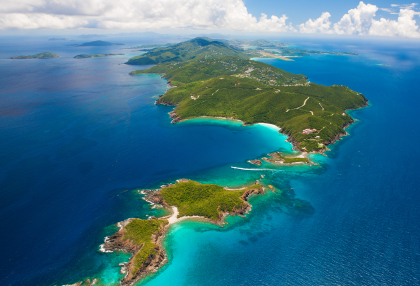 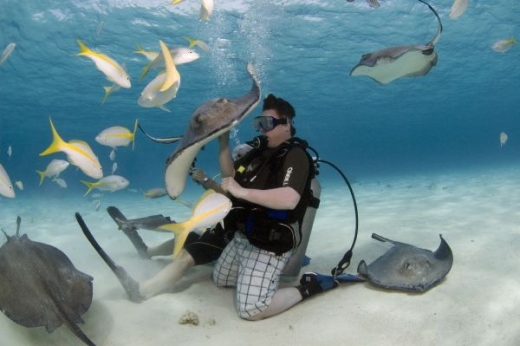 Mezinárodní území
V současnosti:
Antarktida
Mezinárodní vody, s omezeními i přilehlé zóny a výlučné ekonomické zóny
Kosmický prostor

Historicky:
Tanger (Maroko)
Mezinárodní vody
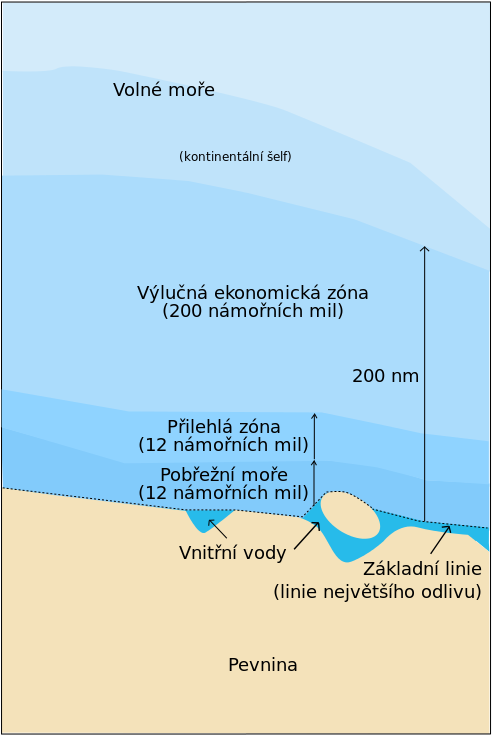 Pojem se vztahuje na všechny vodní plochy i zásoby vody vně hranic kteréhokoliv státu
V užším pojetí jde jen o část oceánu (v angličtině se termíny liší: pro tento případ se používá označení High Seas nebo Mare liberum)
Mezinárodní vody
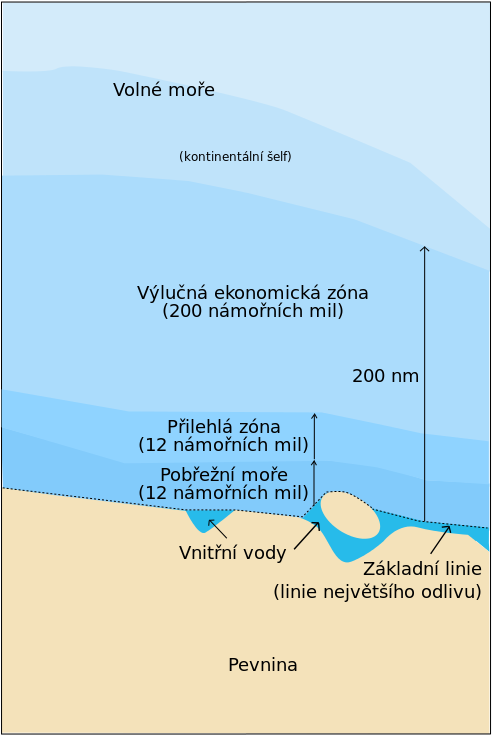 Lodě na volném moři podléhají jurisdikci státu, ve kterém jsou registrovány (pod jehož vlajkou plují)
V případech potírání pirátství nebo obchodu s otroky může na volném moři zasáhnout kterýkoliv stát (např. akce několika států namířená proti pirátům v Adenském zálivu je právně zcela legitimní)
Mezinárodní řeky
jde o řeky, které protékají více státy a na základě mezinárodní dohody byly „zmezinárodněny“, tj. jsou přístupné pro obchodní lodě všech států/ všech států, přes které protékají
Nejdůležitější jsou 
Dunaj, Kongo, Niger, 
   Odra, Rýn a Senegal
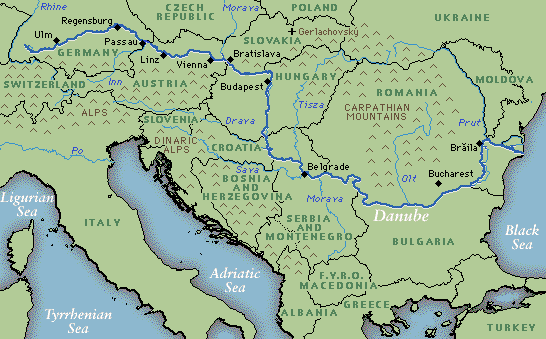 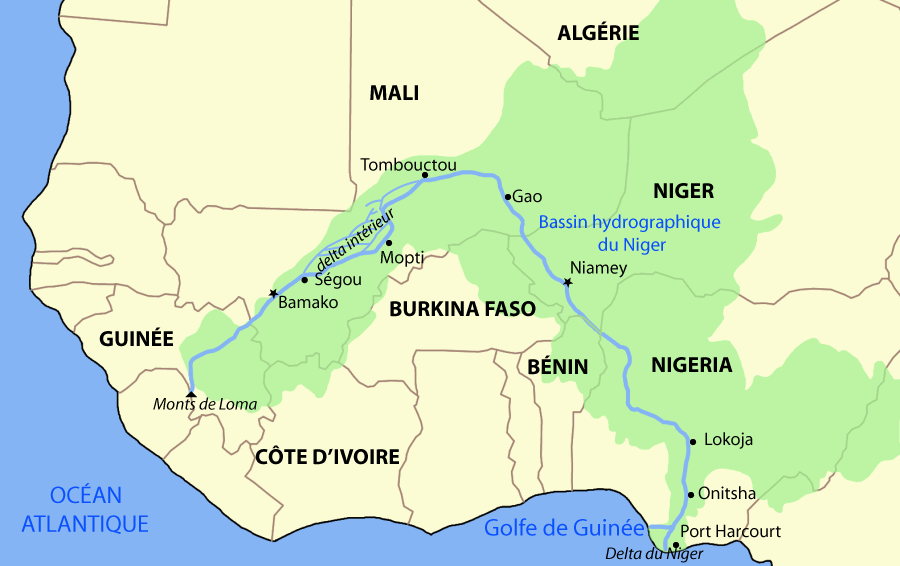 Antarktida
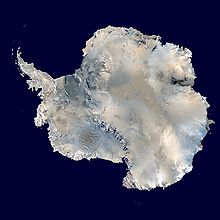 Mezinárodní od roku 1961
tento statut se týká i ostrovů jižně od 60° j. š. 
Úplná svoboda vědeckého výzkumu, omezení hospodářského využití a úplný zákaz vojenského využití
Tradiční územní nároky jsou po dobu platnosti smlouvy neplatné a nové nesmějí být vznášeny
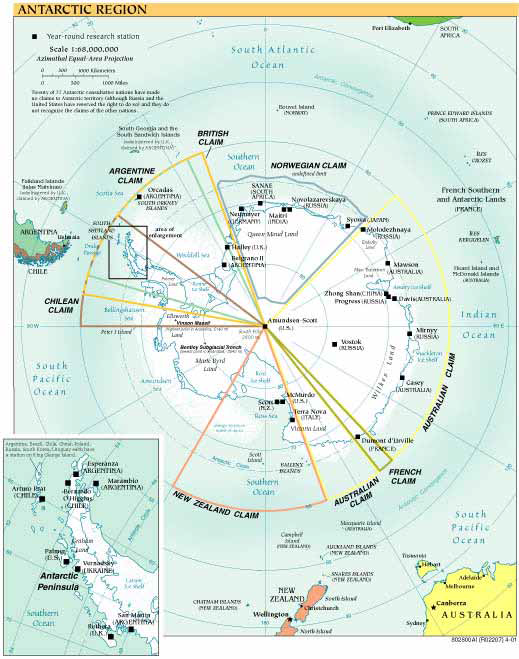 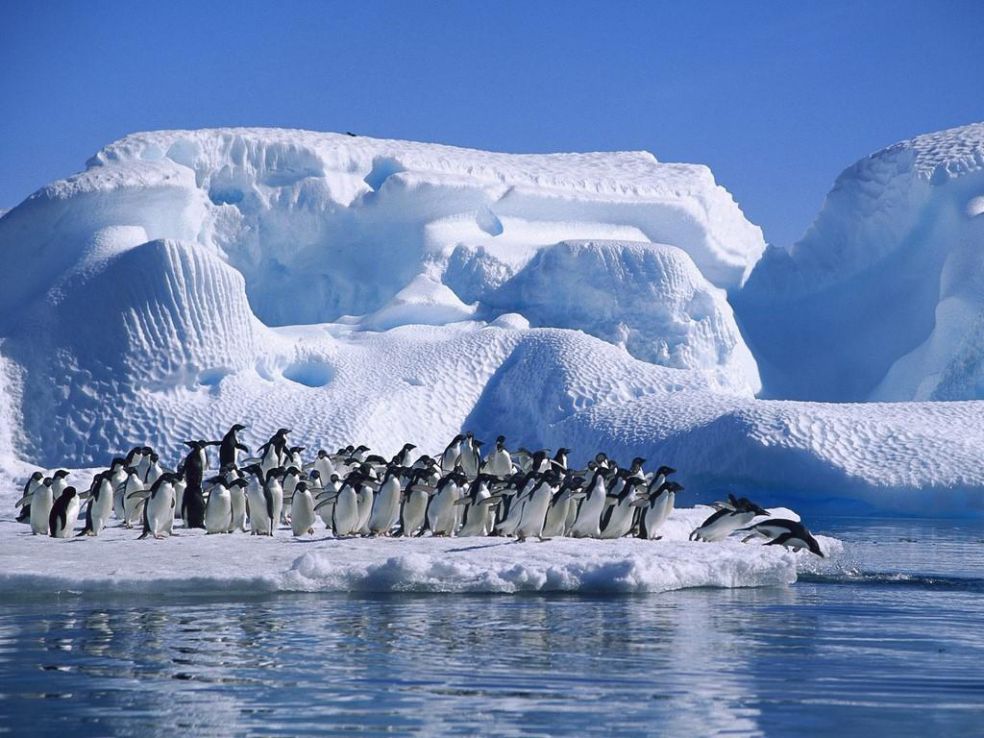 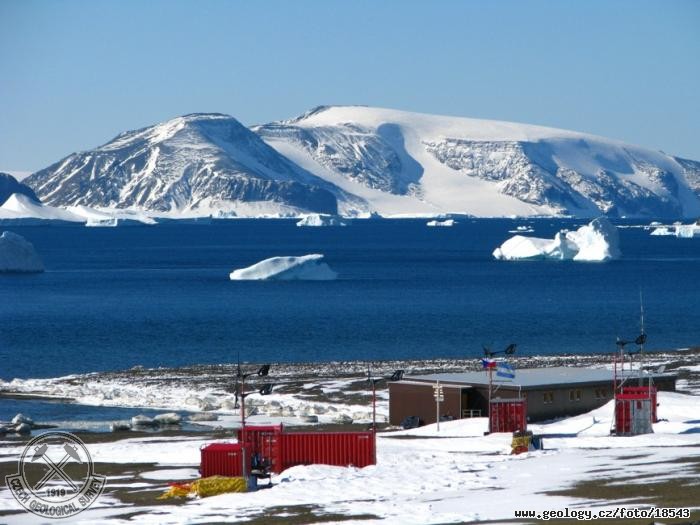